Le transport
des matières
dangereuses
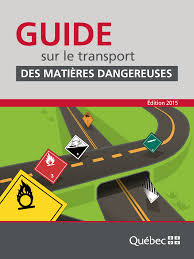 Objectif de la leçon
Résoudre les problèmes d’application de la réglementation référant au règlement sur le transport des matières dangereuses
Compétence 3
Le transport des matières dangereuses
[Speaker Notes: Le transport des marchandises dangereuses relève de la Loi de 1992 sur le transport des marchandises dangereuses. Il s’agit d’une loi fédérale qui nous mène au RÈGLEMENT SUR LE TRANSPORT DES MARCHANDISES DANGEREUSES.  

La SAAQ met à la disposition des conducteurs de véhicule lourd un document qui les guide dans les actions et la prise de décisions relatives au transport des matières dangereuses.

Voici une série d’exercices et de mises en situation qui vous familiarisera avec l’utilisation du guide.]
AVERTISSEMENT
Fournir le l’information relative au Règlement sur le transport des matières dangereuses du ministère des Transports du Québec
page 5 du guide
INTRODUCTION
Quel est l’objectif principal du Règlement sur le transport des matières dangereuses ?
Respecter les règles de sécurité relatives au transport de marchandise sur la route.
page 5 du guide
[Speaker Notes: –Augmenter la sécurité du public pendant le transport.]
CLASSIFICATION
Il existe combien de classes de matières dangereuses ?
9 classes qui sont subdivisées selon les caractéristiques du produit donné.
page 6 du guide
CLASSIFICATION
Qui est tenu de déterminer la classification d’une matière dangereuse avant de permettre à un transporteur d’en prendre possession?
L’expéditeur.
page 6 du guide
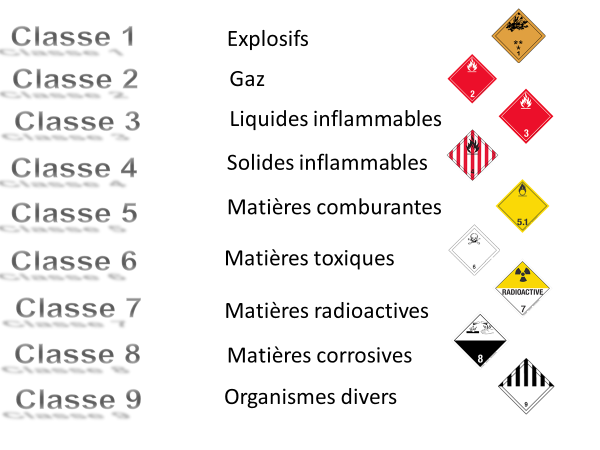 9 classes
page 6 à 10  guide
DOCUMENTATION
•L’expéditeur doit obligatoirement établir et remettre (au transporteur) un document d’expédition;
•Au moment du transport, le transporteur doit avoir en sa possession un document papier.
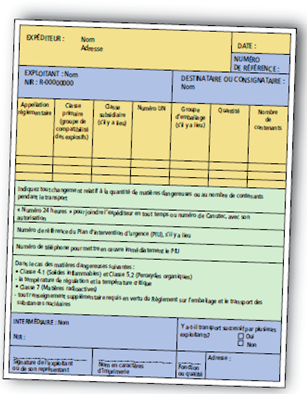 page 11  guide
EXEMPLE DE DOCUMENT
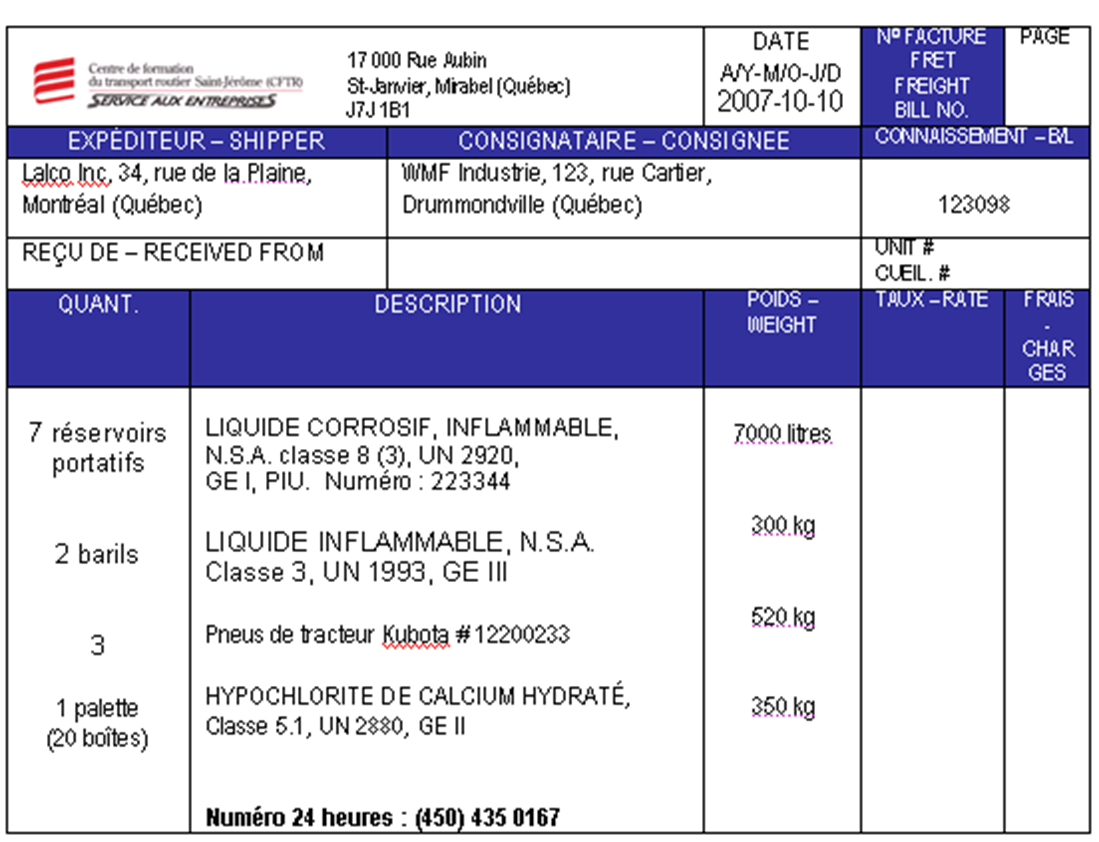 Le document papier peut-être manuscrit ou imprimé.



l
page 12  guide
RANGEMENT ET EMPLACEMENT
•Le document doit être rangé dans une pochette fixée à la portière du conducteur;
•Ou demeurer à portée de la main, soit 
sur le siège ou à la vue,côté conducteur.
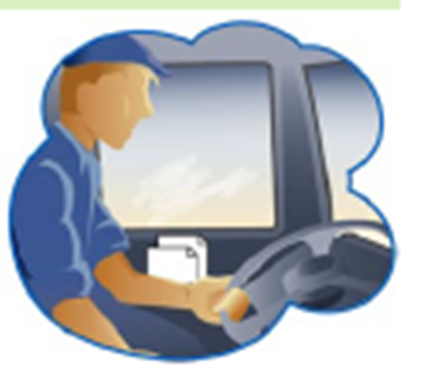 page 13  guide
CONTENANTS
Petits contenant (capacité de 450 litres et moins)
Cylindres
Jerricans
Seaux
Tonneaux
Fûts
Bouteilles
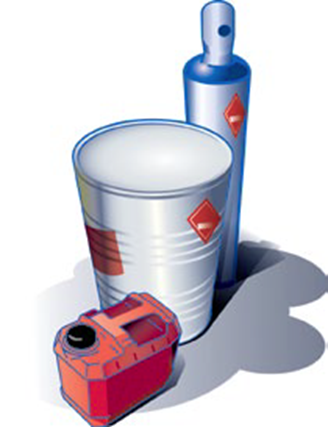 page 14 guide
CONTENANTS
Grands contenant (capacité supérieure à 450 litres.
Citernes routières
Grands récipients pour le vrac
Citernes amovibles
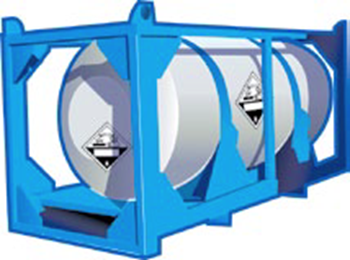 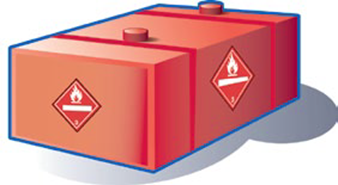 page 14 guide
CAMION-CITERNES
Tout camion-citerne contenants des 
matières dangereuses doit être muni:
(véhicule après 14 août 2006)
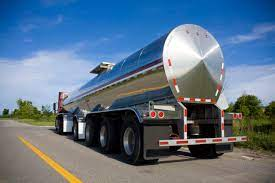 Une plaque signalétique 
Un appareil permettant de faire le suivi de comportement du conducteur ou;
Un système électronique de stabilisation dynamique du véhicule
page 15 guide
CAMION-CITERNES
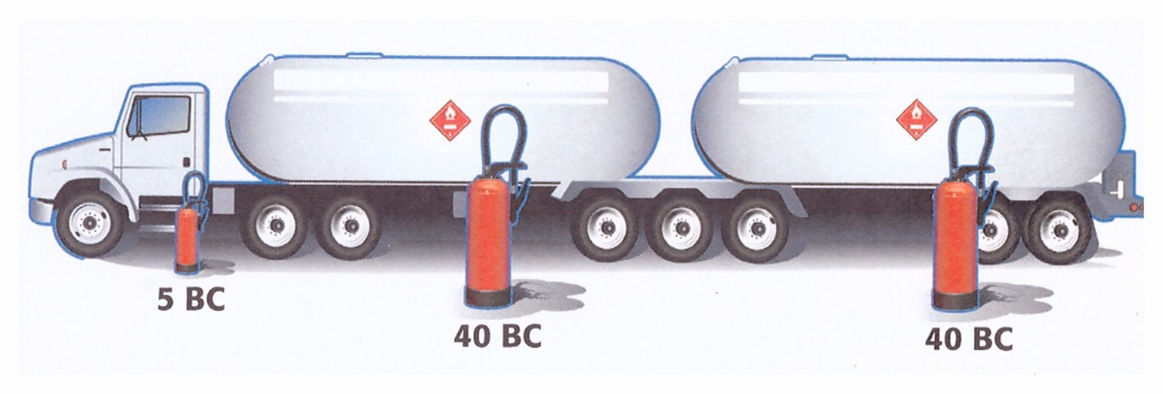 Règle concernant le camion-citerne
Capacité des compartiments d’une citerne ne doit pas excéder 17000 litres;
Doit être muni de 2 cales de roues;
D’un ou deux extincteurs chimiques de 
plus de 40 BC.
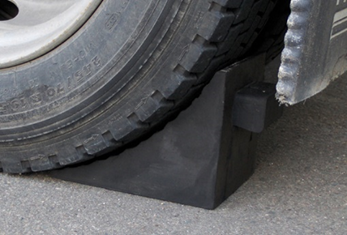 page 17 guide
Règle concernant le conducteur d’un camion-citerne
Le conducteur doit:
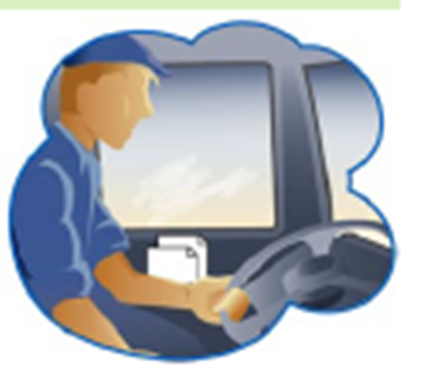 Utiliser le frein de stationnement pendant le déchargement de gaz liquéfiés;
Poser les 2 cales de roues pour le déchargement;
S’assurer que toutes les soupapes du camion-citerne reliées au contenant sont fermées.
page 18 guide
INDICATIONS DE DANGER
Les indications de danger doivent être apposées sur les contenants.
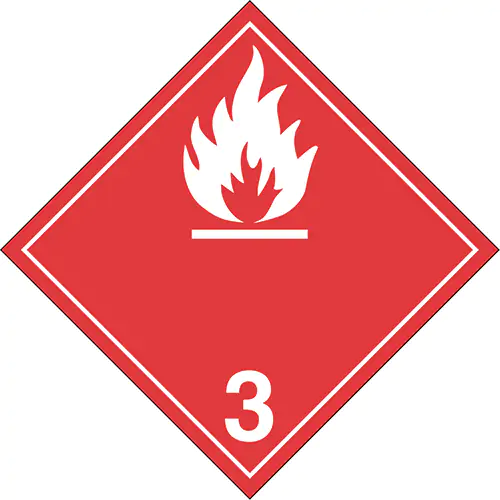 Les étiquettes;
Les plaques;
Les marques et les signes.
page 22 guide
INDICATIONS DE DANGER
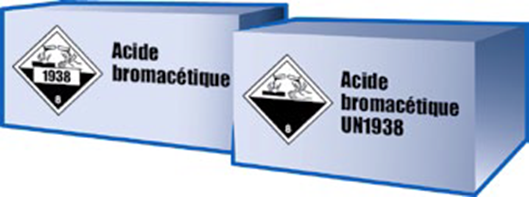 Petits contenants
L’expéditeur a la responsabilité d’apposer ou de faire apposer l’étiquette de la classe primaire et subsidiaire;
Le transporteur doit veiller à ce que les étiquettes demeurent en place durant le trajet.
page 22 guide
INDICATIONS DE DANGER
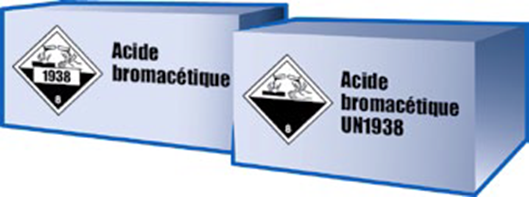 L’étiquette doit être apposée:
Sur un côté du contenant autre que celui sur lequel est reposer;
Une bouteille de gaz, l’étiquette doit être sur l’épaule ou tout près.
page 22 guide
INDICATIONS DE DANGER
Appellation réglementaire:
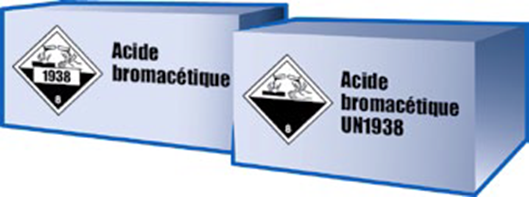 Étiquette(s);
Numéro UN.
page 23 guide
INDICATIONS DE DANGER
Grands contenants
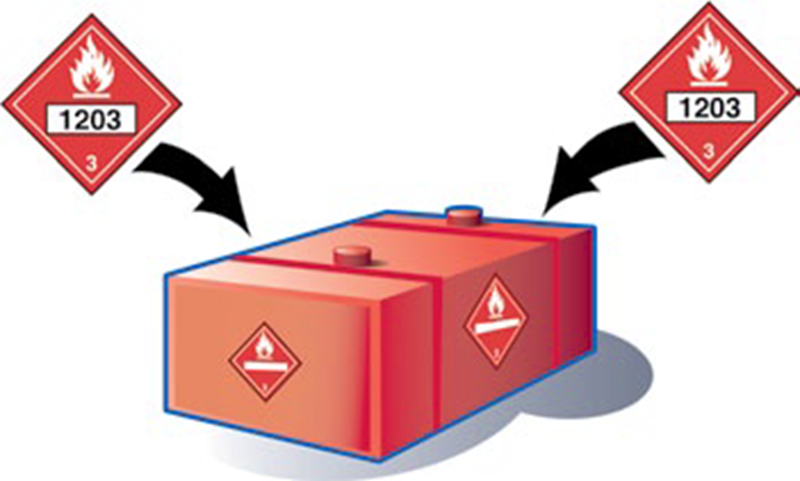 4 plaques;
Numéro UN.
page 23 guide
INDICATIONS DE DANGER
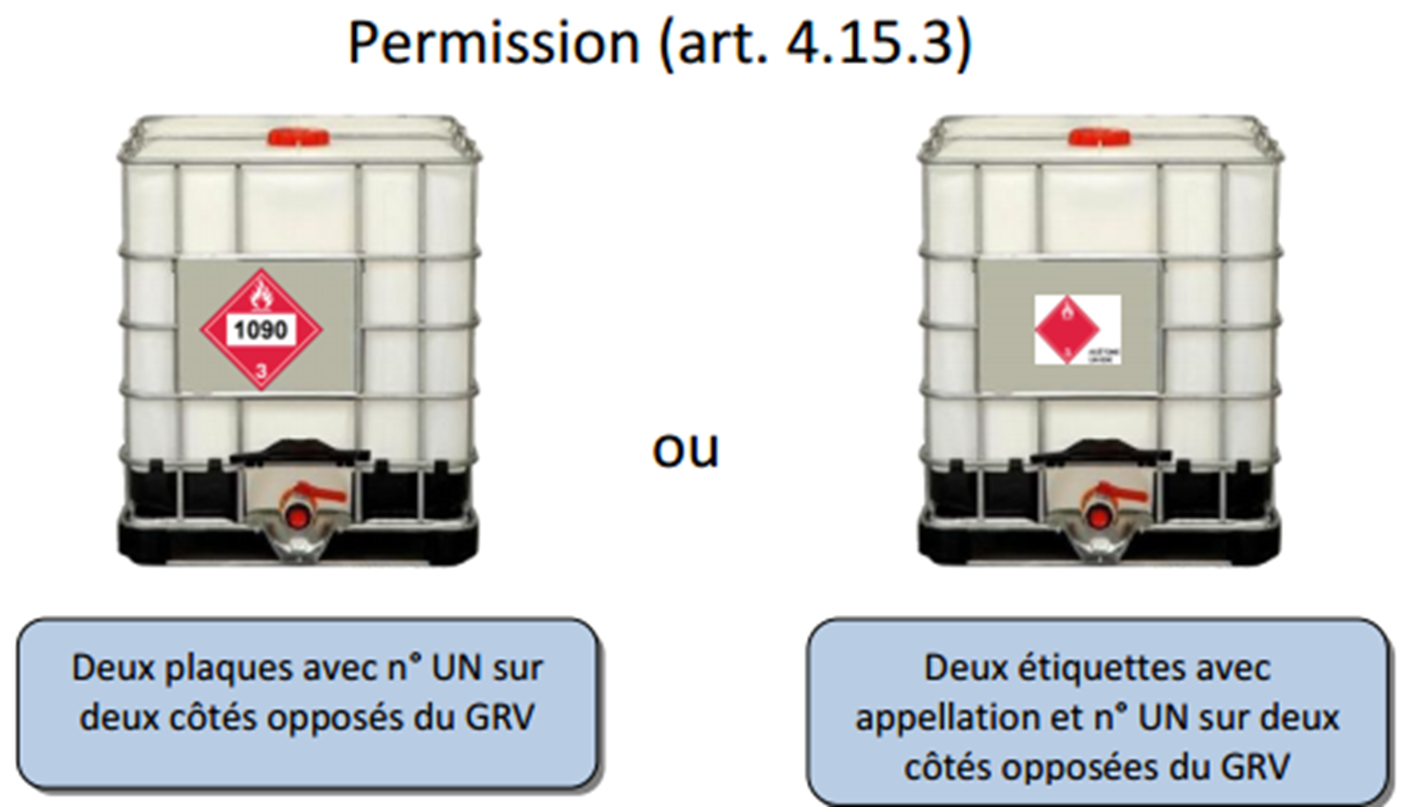 Grands contenants 
GRV supérieur à 
450 litres
mais inférieur 
à 3000 litres
page 24 guide
APPOSITION DES PLAQUES
Le transporteur doit:
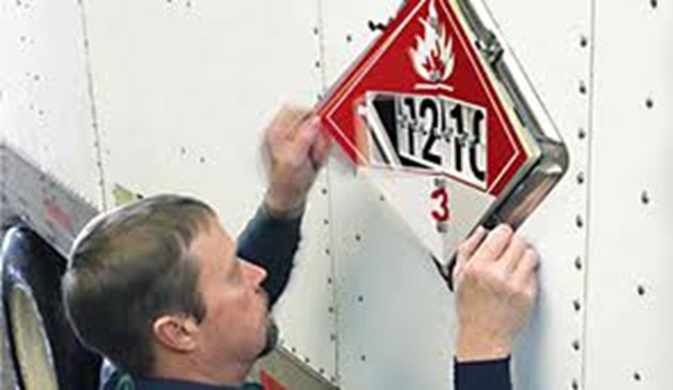 Apposer ou enlever les plaques lorsques les quantités ou le type des matières changent pendant le trajet;
Les retirer lorsqu’elles ne sont plus exigées.
page 24 guide
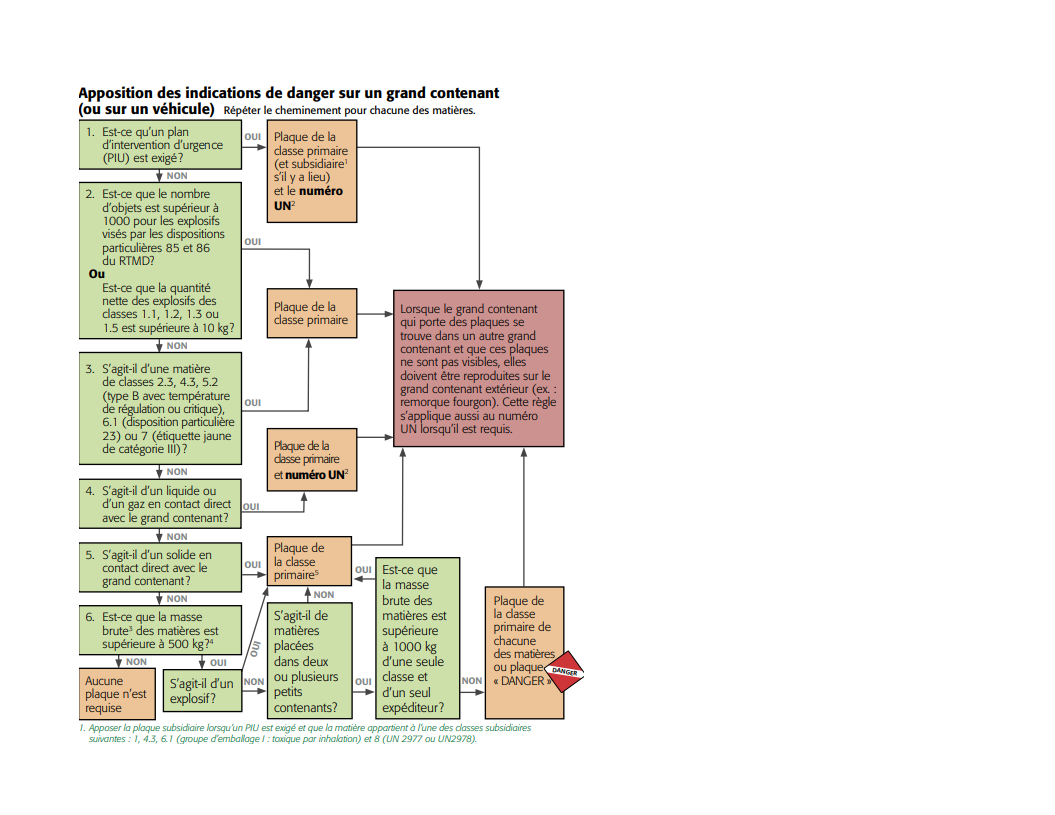 page 25 guide
FORMATION
Exigences:
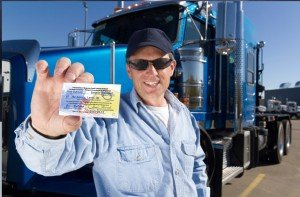 Avoir reçu une formation appropriée;
Être titulaire d’un certificat de formation.
page 27 guide
FORMATION
Certificat:
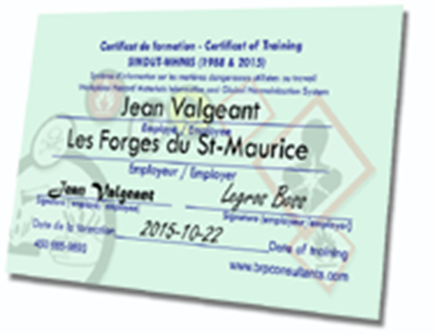 Le certificat expire 36 mois après la date de délivrance
page 28 guide
REJET ACCIDENTEL
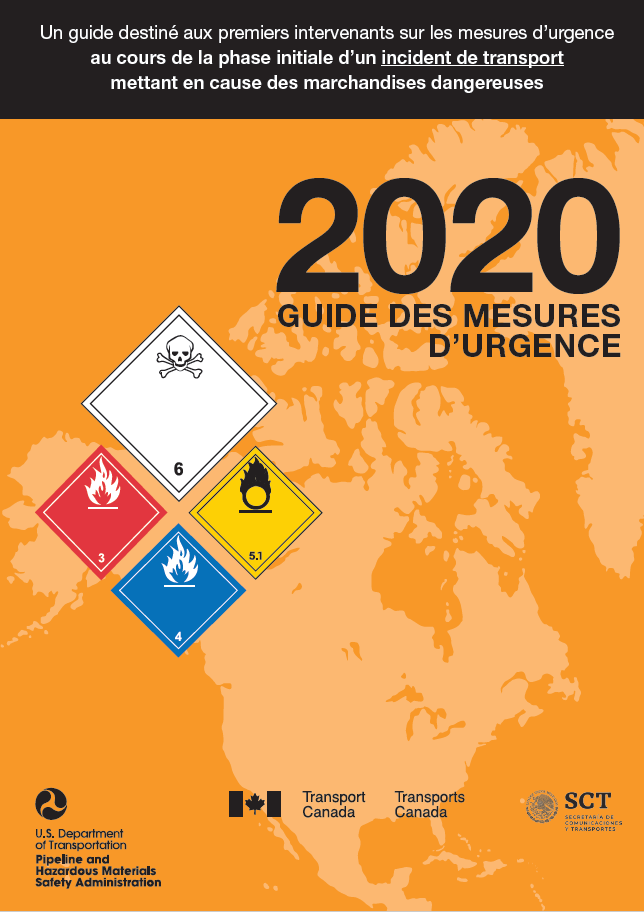 Police locale;
Votre employeur;
L’expéditeur des marchandises;
Le propriétaire, locataire, affréteur du véhicule;
Matières infectieuses: CANUTEC au 613-996-6666;
Catastrophique: CANUTEC 
Urgence environnement: 1-866-694-5454
page 30 guide
PIU - Plan d’intervention d’urgence
Le plan d’intervention d’urgence 
ou PIU (Emergency response 
assistance plan) - ERAP
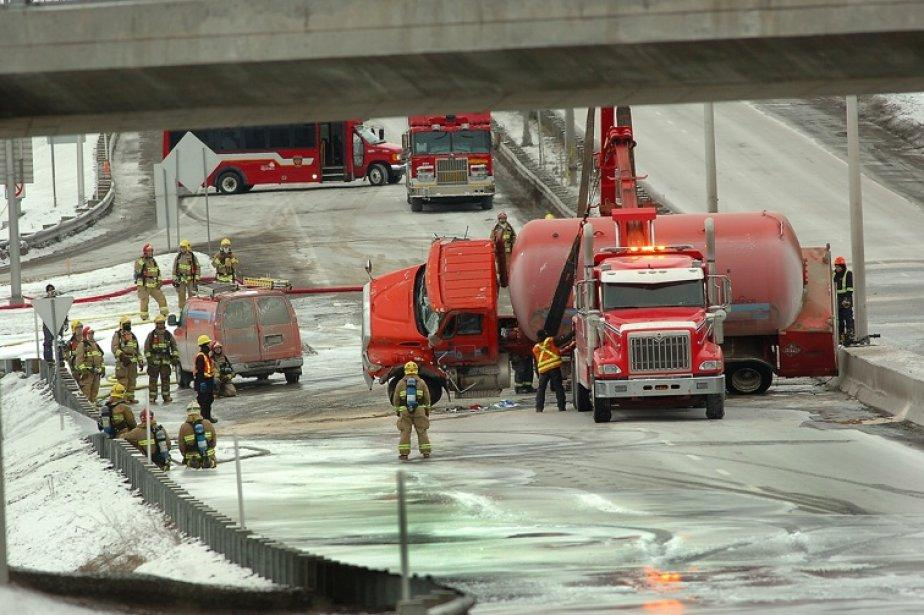 page 30 guide
TUNNELS
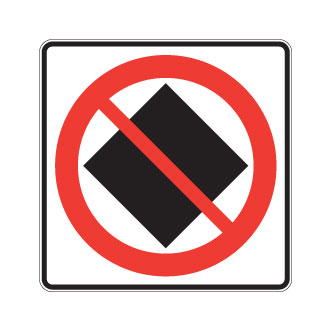 Règles de circulation dans les tunnels.
Interdiction de circuler dans le tunnel :
Pont-tunnel Louis-Hippolyte-La-Fontaine;
Ville-Marie;
Viger;
Joseph-Samson;
Melocheville
page 31 guide
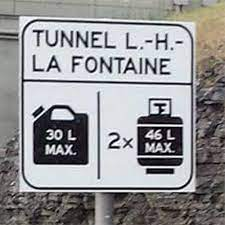 TUNNELS
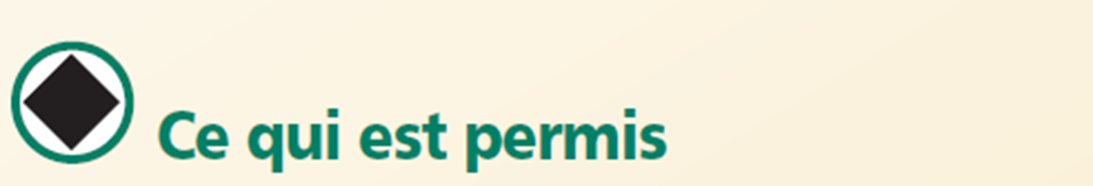 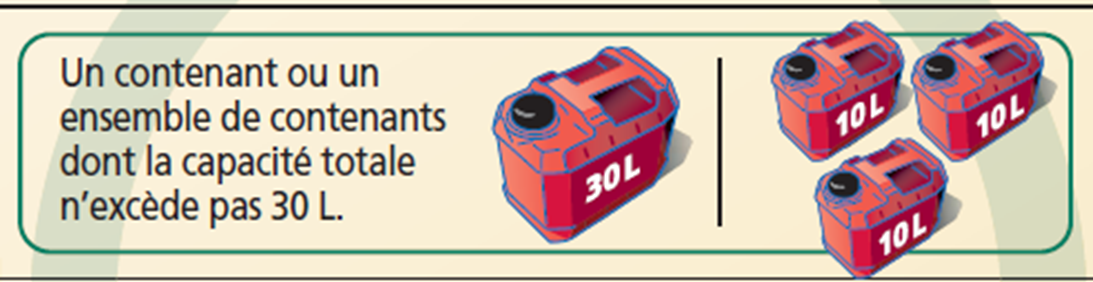 page 31 guide
[Speaker Notes: Transports Québec
43.  Il est interdit de circuler dans le tunnel Louis-Hippolyte-Lafontaine, dans les tunnels Ville-Marie et Viger à Montréal, dans le tunnel Joseph-Samson à Québec ou dans la partie de la voie d'accès au tunnel de Melocheville qui est parallèle à la voie réservée aux véhicules transportant des matières dangereuses:]
TUNNELS
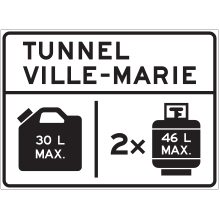 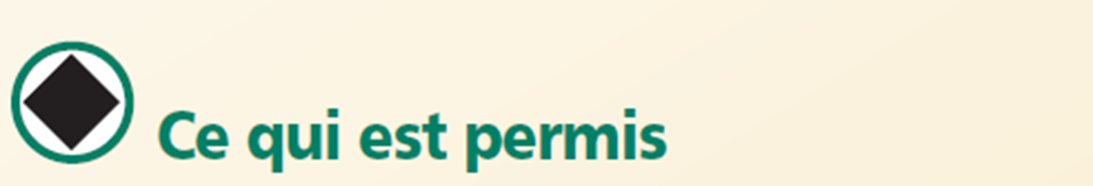 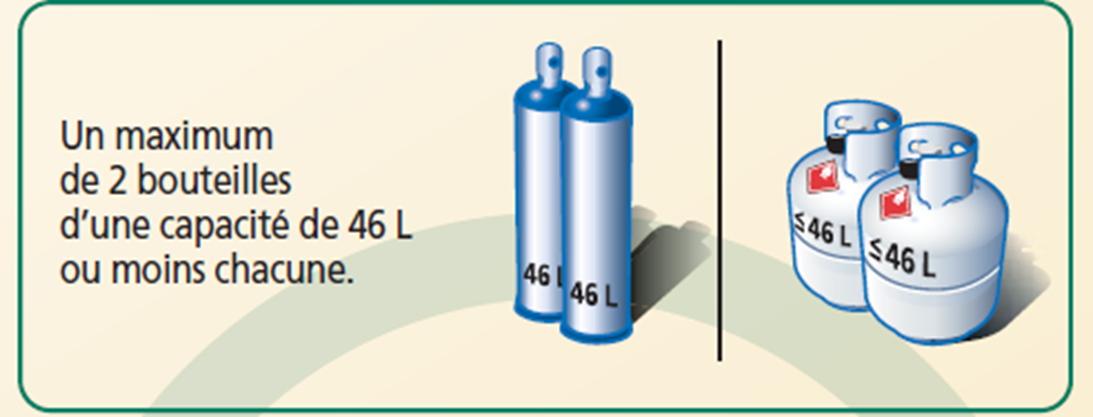 page 31 guide
PASSAGE À NIVEAU
Le conducteur d’un véhicule routier 
qui contient des matières 
dangereuses avec des plaques 
doit immobiliser celui-ci à 5m du passage à niveau.
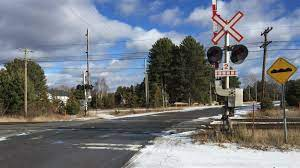 page 33 guide
Exemptions
Particularité page 34 à 47 .
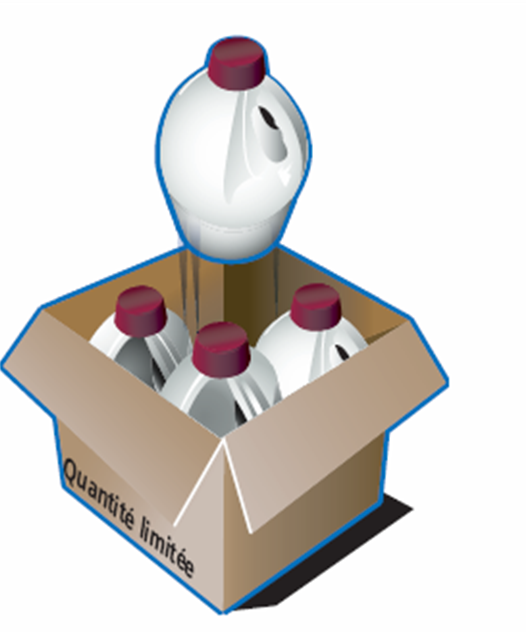 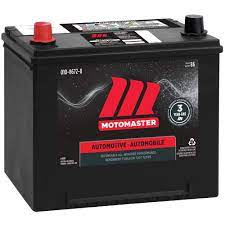 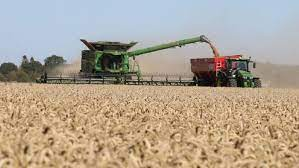 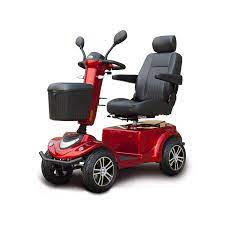 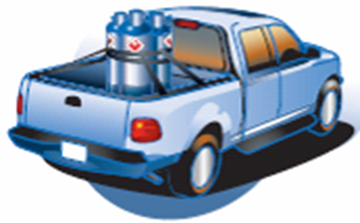 page 34 guide
NORMES ET RÈGLES DE SÉCURITÉ
Aucun contenant de matières dangereuses ne doit être installé :
Sur ou devant le pare-choc avant du véhicule;
Sur l’extrémité extérieure avant, ni dans le gobet ou sur une partie d’un véhicule-outil.
page 48 guide
TRANSPORT INTER-FRONTALIER
Transport vers les États-Unis:
Avoir une copie du FMCS;
Détenir la carte EXPRES;
L’expédition doit être conforme au règlement RTMD;
Le transporteur doit prouver que le personnel a reçu une formation appropriée.
page 50 guide
MESURES DE SÉCURITÉ ET DE SÛRETÉ
Avant le départ:
Certificat TMD;
Document d’expédition;
Indications de danger bien en place;
Connaissances des procédures d’urgences;
8 heures de repos;
Effectuer la RDS et vérifier l’arrimage;
Respect des normes de charges et dimensions
page 53 guide
MESURES DE SÉCURITÉ ET DE SÛRETÉ
PENDANT LE TRANSPORT:
S’abstenir de fumer;
Conduite sécuritaire et conditions routières;
Respect des limites de vitesse;
Distance de freinage;
Vérifier l’arrimage et l’état des pneus;
Respect des heures de conduite et de repos;
Éviter de consommer de l’acool et drogues.
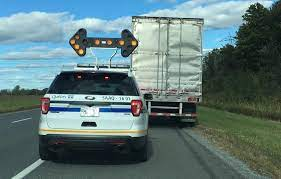 page 53 guide
MESURES DE SÉCURITÉ ET DE SÛRETÉ
MOYEN DE COMMUNICATION:
Système de communication fiable;
Transmission des documents de sûreté;
Favoriser les systèmes de localisation;
Bouton d’alerte de détresse;
Maintien d’un réseau d’échange de communication.
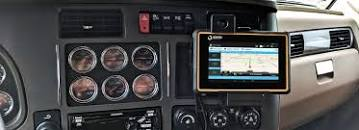 page 55 guide
Retour sur la théorie EXERCICE
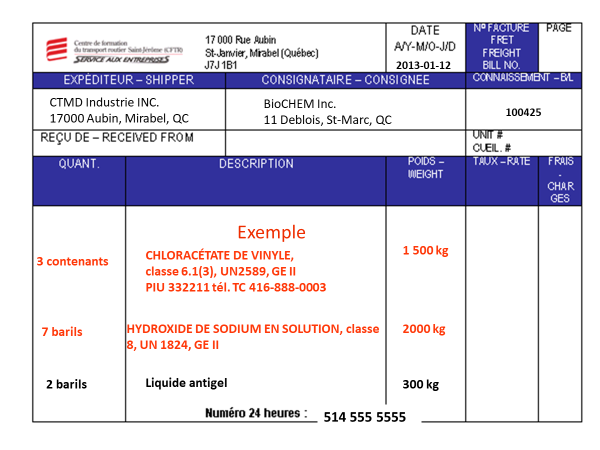 Merci de votre attention


Conception: Alain Lévesque   2023